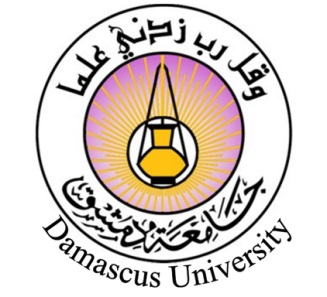 الجزء الأوّل، المحاضرة2 النصّ التّطبيقيّ الأوّل؛ آيات من سورة فصّلتد. إسراء صفيّة
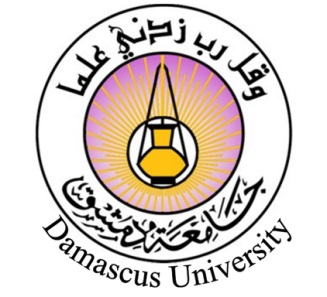 النصّ التطبيقي الأول: آيات من القرآن الكريم؛ سورة فصّلت، الآيات 26 -43.
﴿وَقالَ الَّذِينَ كَفَرُوا لا تَسْمَعُوا لِهذَا الْقُرْآنِ وَالْغَوْا فِيهِ لَعَلَّكُمْ تَغْلِبُونَ (26) فَلَنُذِيقَنَّ الَّذِينَ كَفَرُوا عَذاباً شَدِيداً وَلَنَجْزِيَنَّهُمْ أَسْوَأَ الَّذِي كانُوا يَعْمَلُونَ﴾
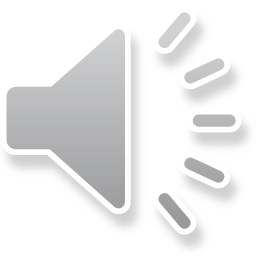 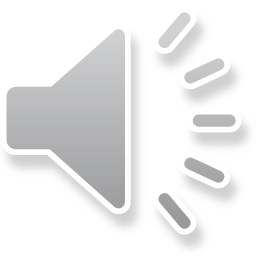 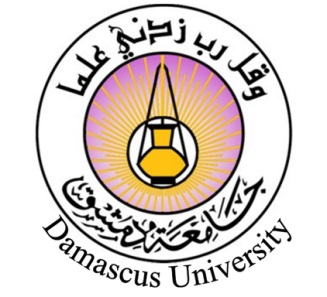 تدريبات نحوية على النصّ القرآنيّ:
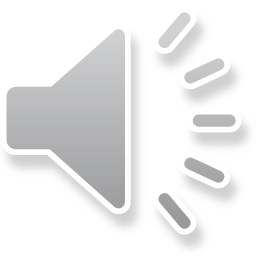 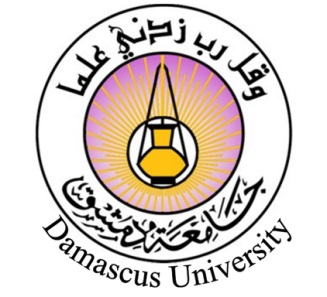 ﴿ذلِكَ جَزاءُ أَعْداءِ اللَّهِ النَّارُ لَهُمْ فِيها دارُ الْخُلْدِ جَزاءً بِما كانُوا بِآياتِنا يَجْحَدُونَ (28) وَقالَ الَّذِينَ كَفَرُوا رَبَّنا أَرِنَا الَّذَيْنِ أَضَلَاّنا مِنَ الْجِنِّ وَالْإِنْسِ نَجْعَلْهُما تَحْتَ أَقْدامِنا لِيَكُونا مِنَ الْأَسْفَلِينَ (29)إِنَّ الَّذِينَ قالُوا رَبُّنَا اللَّهُ ثُمَّ اسْتَقامُوا تَتَنَزَّلُ عَلَيْهِمُ الْمَلائِكَةُ أَلَاّ تَخافُوا وَلا تَحْزَنُوا وَأَبْشِرُوا بِالْجَنَّةِ الَّتِي كُنْتُمْ تُوعَدُونَ﴾
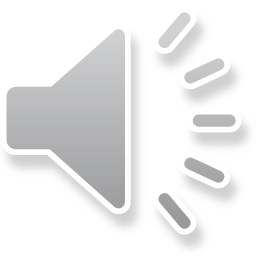 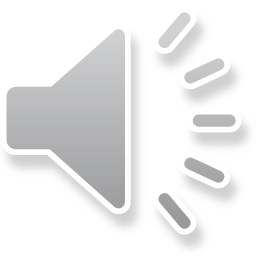 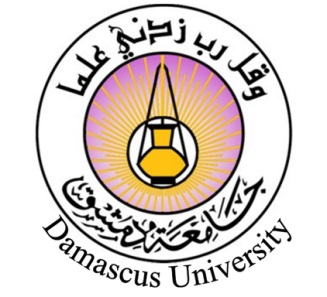 تدريبات نحوية على النصّ القرآنيّ:
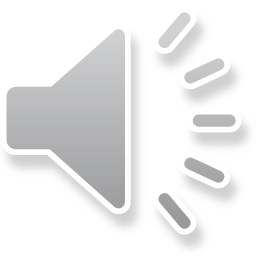 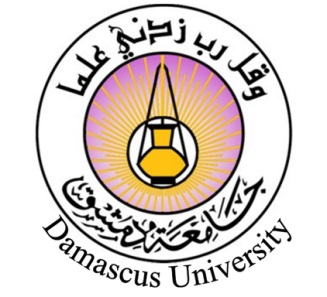 ﴿نَحْنُ أَوْلِياؤُكُمْ فِي الْحَياةِ الدُّنْيا وَفِي الْآخِرَةِ وَلَكُمْ فِيها ما تَشْتَهِي أَنْفُسُكُمْ وَلَكُمْ فِيها ما تَدَّعُونَ (31) نُزُلاً مِنْ غَفُورٍ رَحِيمٍ (32) وَمَنْ أَحْسَنُ قَوْلاً مِمَّنْ دَعا إِلَى اللَّهِ وَعَمِلَ صالِحاً وَقالَ إِنَّنِي مِنَ الْمُسْلِمِينَ (33) وَلا تَسْتَوِي الْحَسَنَةُ وَلا السَّيِّئَةُ ادْفَعْ بِالَّتِي هِيَ أَحْسَنُ فَإِذَا الَّذِي بَيْنَكَ وَبَيْنَهُ عَداوَةٌ كَأَنَّهُ وَلِيٌّ حَمِيمٌ (34) وَمَا يُلَقَّاهَا إِلَّا الَّذِينَ صَبَرُوا وَمَا يُلَقَّاهَا إِلَّا ذُو حَظٍّ عَظِيمٍ (35)  وَإِمَّا يَنْزَغَنَّكَ مِنَ الشَّيْطانِ نَزْغٌ فَاسْتَعِذْ بِاللَّهِ إِنَّهُ هُوَ السَّمِيعُ الْعَلِيمُ﴾
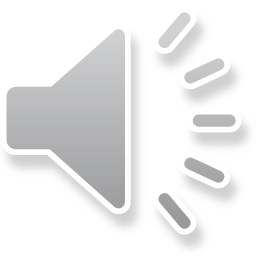 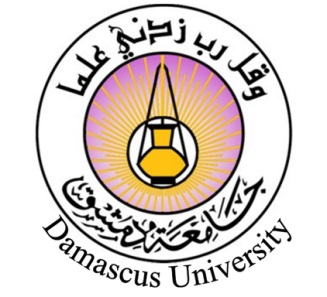 تدريبات نحويّة على النصّ القرآنيّ:
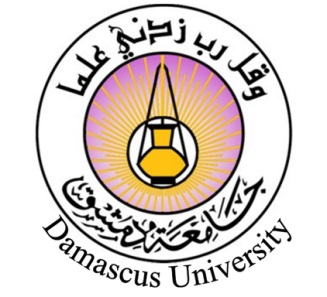 ﴿وَمِنْ آياتِهِ اللَّيْلُ وَالنَّهارُ وَالشَّمْسُ وَالْقَمَرُ لا تَسْجُدُوا لِلشَّمْسِ وَلا لِلْقَمَرِ وَاسْجُدُوا لِلَّهِ الَّذِي خَلَقَهُنَّ إِنْ كُنْتُمْ إِيَّاهُ تَعْبُدُونَ (37) فَإِنِ اسْتَكْبَرُوا فَالَّذِينَ عِنْدَ رَبِّكَ يُسَبِّحُونَ لَهُ بِاللَّيْلِ وَالنَّهارِ وَهُمْ لا يَسْأَمُونَ (38) وَمِنْ آياتِهِ أَنَّكَ تَرَى الْأَرْضَ خاشِعَةً فَإِذا أَنْزَلْنا عَلَيْهَا الْماءَ اهْتَزَّتْ وَرَبَتْ إِنَّ الَّذِي أَحْياها لَمُحْيِ الْمَوْتى إِنَّهُ عَلى كُلِّ شَيْءٍ قَدِيرٌ ﴾
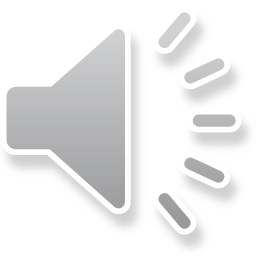 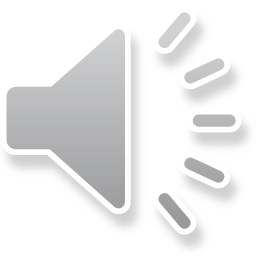 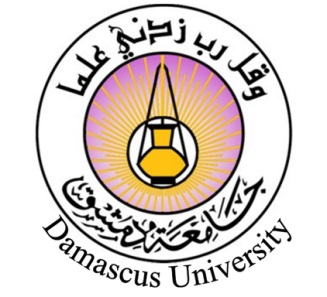 تدريبات نحويّة على النصّ القرآنيّ:
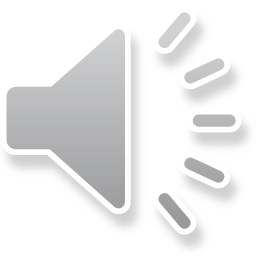 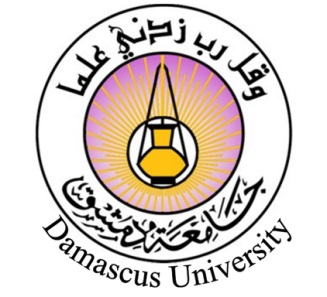 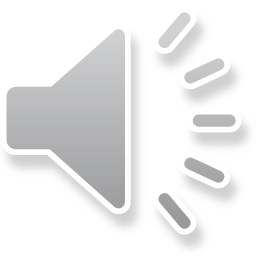 شكرًا لحسن إصغائكم